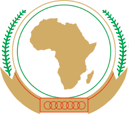 Forum on African Statistical DevelopmentNinth meeting, 14 december 2020
Statistics Division: AUC
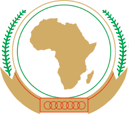 Outline
Introduction
StatAfric
PanaStat
Covid-19 Impacts on ASS
Covid-19 Challenges in Agenda2063
Covid-19 ASS Response
Key recommendations
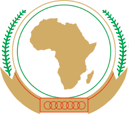 Introduction
The African integration agenda of the Continent, which the AUC has embarked upon for some years now, calls for the use of harmonized and reliable statistical data in all areas in order to ensure its effective implementation.  

To this end, the AUC committed itself to playing an active and catalyst role in the area of statistics in order to produce harmonized and comparable statistics in time and in space so as to backstop the realization of the African Economic Community.
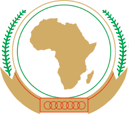 INTRODUCTION (Cont’d.)
However, on the continent, there are a number of challenges facing the statistical development and dissemination. This is due to a number of impediments including: inadequate resources, lack of institutional framework, inadequate coordination of statistical activities and dissemination tools. 

Definitely, the production and utilisation of African statistics calls not only for the adoption of harmonized and standardized definitions and concepts; but also the utilisation of a common methodology for statistical production and appropriate technological solutions for the management and dissemination of statistical data and information.
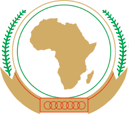 INTRODUCTION (Cont’d.)
For these reasons, many initiatives were carried out by the Commission which include: 
(i) the adoption and implementation of an African Charter on Statistics (legal instrument and its purpose is to regulate statistical activities on the continent and serve as an advocacy tool for the development of statistics in Africa). 

(ii) the adoption and implementation of the Strategy for the Harmonization of Statistics in Africa (SHaSA) (designated to build quality harmonized statistical data available tto users in all domains, to provide for better formulation and effective monitoring in line with the timetable of the African integration process); 

(iii) the creation and establishment of the STATAFRIC and PANASTAT
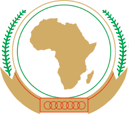 STATAFRIC: OBJECTIVES
Provide the statistical information needed to design, implement, monitor and evaluate African policies;

Develop and promote standards, methods and procedures that allow the cost effective production and dissemination of harmonized, comparable and reliable statistics throughout the AU and beyond;

Promote the production of official statistics of the AU mainly by collecting, gathering, harmonising and aggregating data published by the NSO of AU MS for a better knowledge of Africa’s social, financial, economic and demographic situation;

Steer the ASS, develop standards and procedures, strengthen cooperation among its partners, build capacity and ensure its leading role in official statistics world-wide
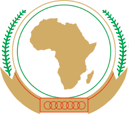 PANASTAT: MANDATE, MISSION & ROLE
Complementing existing African schools and universities that offer courses in statistics and demography:
Coordination and harmonization of training in statistics and demographic studies in Africa;

Accreditation body for schools and training centers;

Capacity building, training and research in statistics and demography;

Supervision of Certification: the center will supervise the certification of qualifications in statistics issued by schools and universities and undertake regular evaluations of training centers and schools in order to adapt training programs to the needs and requirements of the labor market;
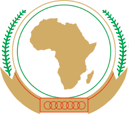 COVID-19 IMPACT ON ASS
Everything has been impacted. 
How we live and interact with each other, 
How we work and communicate, and 
How we move around and travel. 

Every aspect of our lives has been affected. 

Although the world is in lockdown, governments, epidemiologists, schools, entrepreneurs and families around the world are already planning the next steps: how to safely reopen schools and businesses, how to commute and travel without transmitting or contracting infection.
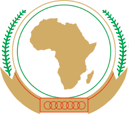 COVID -19 IMPACT ON ASS (Cont’d)
Decisions made now and in the coming months will be some of the most important made in generations. 

They will affect people all around the world for years to come. It is imperative that governments making those decisions have access to the best information available. 

Throughout this crisis, the international statistics community has continued to work together, in partnership with NSOs and systems around the world to ensure that the best quality data and statistics are available to support decision making during and after the crisis.
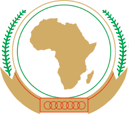 COVID-19: CHALLENGES
There is no doubt that the spread of COVID-19 has significantly hampered the implementation of Agenda 2063. 

A high standard of living, quality of life and wellbeing for all citizens:

A number of countries are now under lockdown, and as a result many people have lost their jobs, especially in the informal Sector. This is lead to loss of income, Inequality, hunger leading vulnerable segments of society and families to fall below the poverty line. 

Population living in slums face a higher risk of exposure to COVID 19 due to high population density and poor sanitation conditions
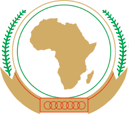 COVID-19: CHALLENGES (Cont’d)
Education, science, technology and innovation 
School for many countries are closed, remote learning less effective and not accessible for some. 

There is therefore a need to use ICT effectively for instructional delivery, professional communication to develop, acquire, produce and distribute knowledge, skills and competencies. 

Healthy and well-nourished citizens 
COVID-19 has stretched Africa’s health care systems and this is likely to undo the gains that have been realized in the health sector. 

Although African countries have signed the Abuja declaration committing them to allocate 15% of their budget to the health sector, most have not met this goal.
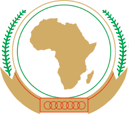 COVID-19: CHALLENGES (Cont’d)
Transformed economies 
A number of Economic activities have been suspended, Africa has a large and growing informal segment which is also a dominant source of employment for women. 

This Sector is grossly affected leading to lower-incomes, and, unemployment. Gains made in Economic growth, trade and investment is also be affected negatively by the Covid-19 outbreak. 

Modern agriculture for increased productivity and production 
The outbreak of Covid-19 is worsen Africa’s problem of food insecurity and malnutrition. Africa has turned into a net importer of food currently importing nearly a quarter of her food needs. This position is likely to worsen.
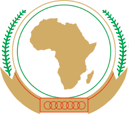 COVID-19: CHALLENGES (Cont’d)
Continental financial and monetary institutions established and functional 
The lack of financial resources is a major constraint to curb the spread of Civid-19. 
The establishment of African Monetary Union by 2023 may not be attainable as countries struggle with the outbreak of the Pandemic. 
In Addition, many African countries are Cash economies which presents another ground for the spread of the Virus. However, some countries are undertaking some measures to enhance the banking system by adopting the mobile banking system.

Peace, security and stability is preserved 
With people out of work, without food and increased levels of domestic violence, Agenda 2063 targets of eliminating conflicts emanating from all forms of exclusion, religious and political differences will not be met.  

So conflicts countries are most at risk of suffering devastating loss from COVID 19.  ETC. ETC.
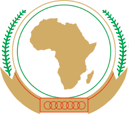 COVID-19: ASS RESPONSE
So, the COVID-19 has affected almost every country in the world, some of which were already experiencing humanitarian crises. 

Data about the scale, severity and duration of the outbreak is in demand as decision makers and responders seek to mitigate the impact of the virus in developing countries. 

To make it easy to find relevant data, the United Nations Office for the Coordination of Humanitarian Affairs (OCHA) and Africa-CDC created a dedicated page for COVID-19 data on their Humanitarian Data Exchange (HDX) platform which brings together data from hundreds of partners.
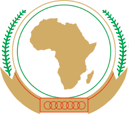 COVID-19: ASS RESPONSE (Cont’d)
The statistical community has faced new modalities for data collection to replace or complement direct, face-to-face measurements and to improve the efficiency and timeliness of statistical processes and products.

 Nevertheless, the practice of innovative data collection methods for major, nationwide operations are sparse, with face-to-face interviews remaining the primary modality in most statistical systems for censuses and large household surveys. 

We now have an unprecedented opportunity to think differently and make decisions that can transform our statistical operations for the future.
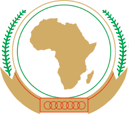 COVID-19: ASS RESPONSE (Cont’d)
We should propose ideas for introducing rapid change in survey design due to crisis and taking necessary actions to mitigate possible quality impacts. 

The goal is to adopt an approach which may be inferior to the original survey but fills data gap with reasonable accuracy. 

The lockdown situation impacts data collection procedures differently and each requires a different response.
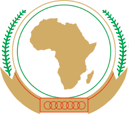 COVID-19: ASS RESPONSE (Cont’d)
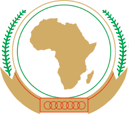 RECOMMENDATIONS
This is an opportunity to refocus Africa’s socio-economic and political position as the world is reshaping in its every sphere. This Pandemic has also shown us that our survival on this planet depends on how much we keep investing in science, technology, and innovation.
 
African leaders should support all these efforts, especially around scientific research and development, and re-evaluate what threats deserve more of our individual and collective action.
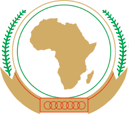 RECOMMENDATIONS (Cont’d)
Some areas where countries need the following additional supports as a result of these impacts:
Technical assistance and capacity building. NSOs will need to rapidly adjust their skills and methods to adapt new challenges such as new data collection methods, higher non-response rates and maintaining time series. 

Financial support. Increased demands, the halting of activities, disruptions to planned activities, and foreseen Government reallocations of budget to address COVID-19 responses mean that NSOs expect significant budget pressures.

Support for provisions of collaborative solutions. Countries’ challenges should diverge due to local circumstances, but there are commonalities that require collaborative solutions that are relevant, methodologically robust and adaptable and fulfil the opportunity to modernise NSS, leveraging on modern technologies.
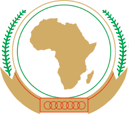 RECOMMENDATIONS (Cont’d.)
Pan African organizations and partners will need to work together to deliver the rapid and wide-ranging support required by NSOs.
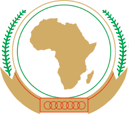 Thank you!

Merci!
									Obrigado!
													Shukran!
													
	
Visit us: http://www.au.int/en/ea